Интерактивный плакат на тему «Шенкурск: «до» и «после»»
Автор: Чирков Андрей, 
ученик 10А класса
МБОУ «Шенкурская СШ»
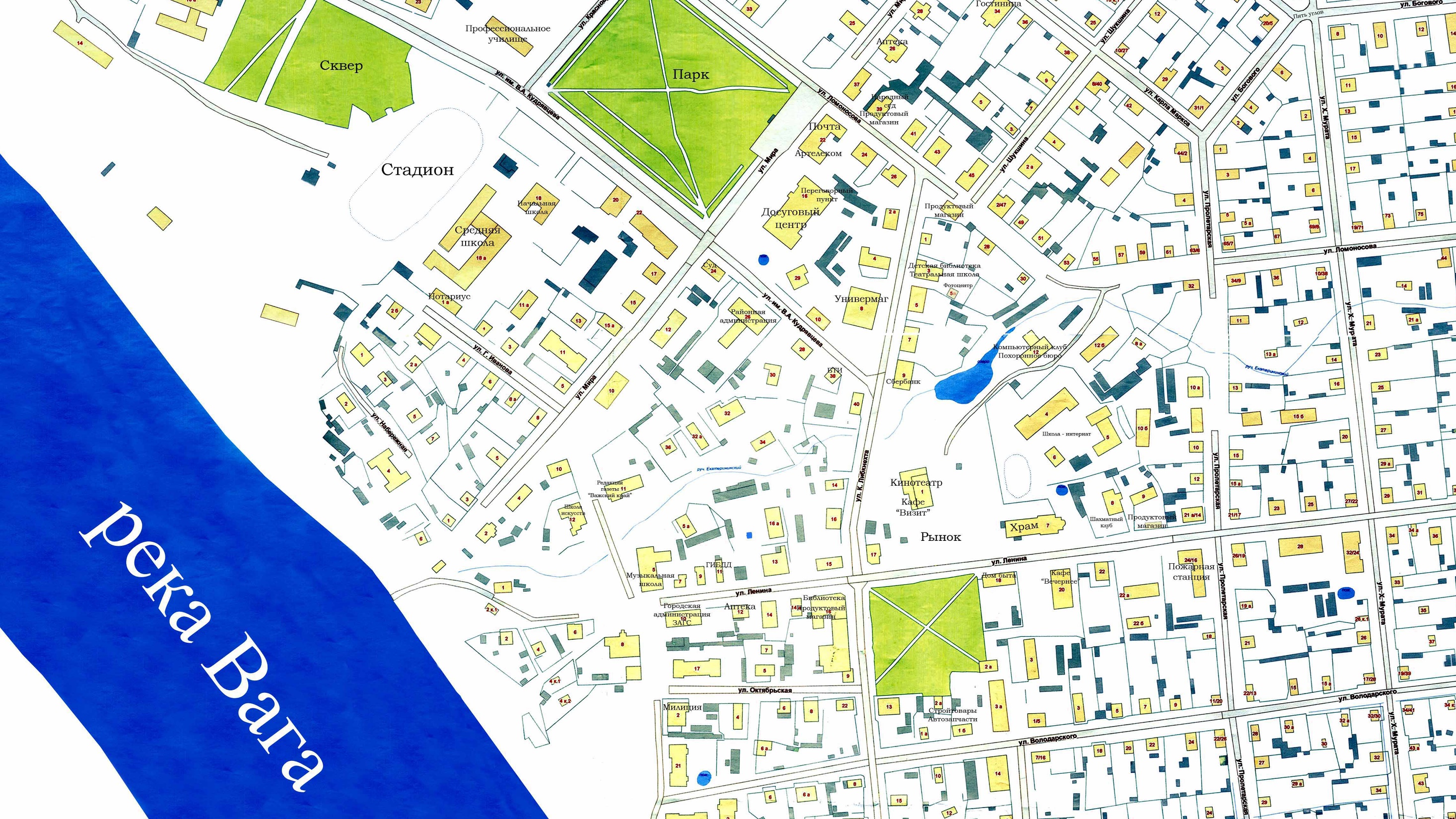 Кудрявцева 18
К. Либкнехта 3
К. Либкнехта 7А
Кудрявцева 30
К. Либкнехта 16
Ленина 13
Ленина 16
Ленина 5
Ленина 5
Вид с реки
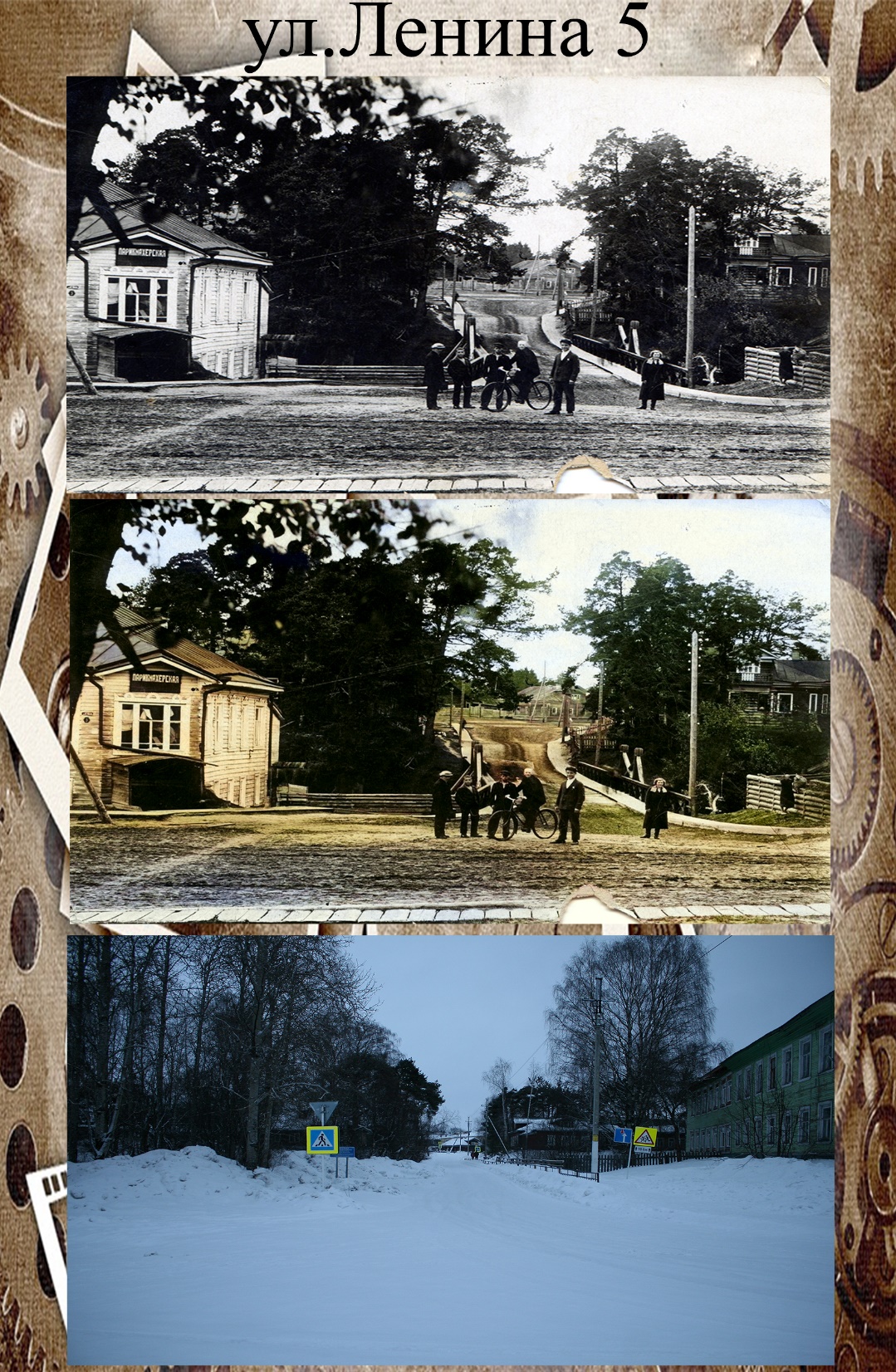 Назад, к карте
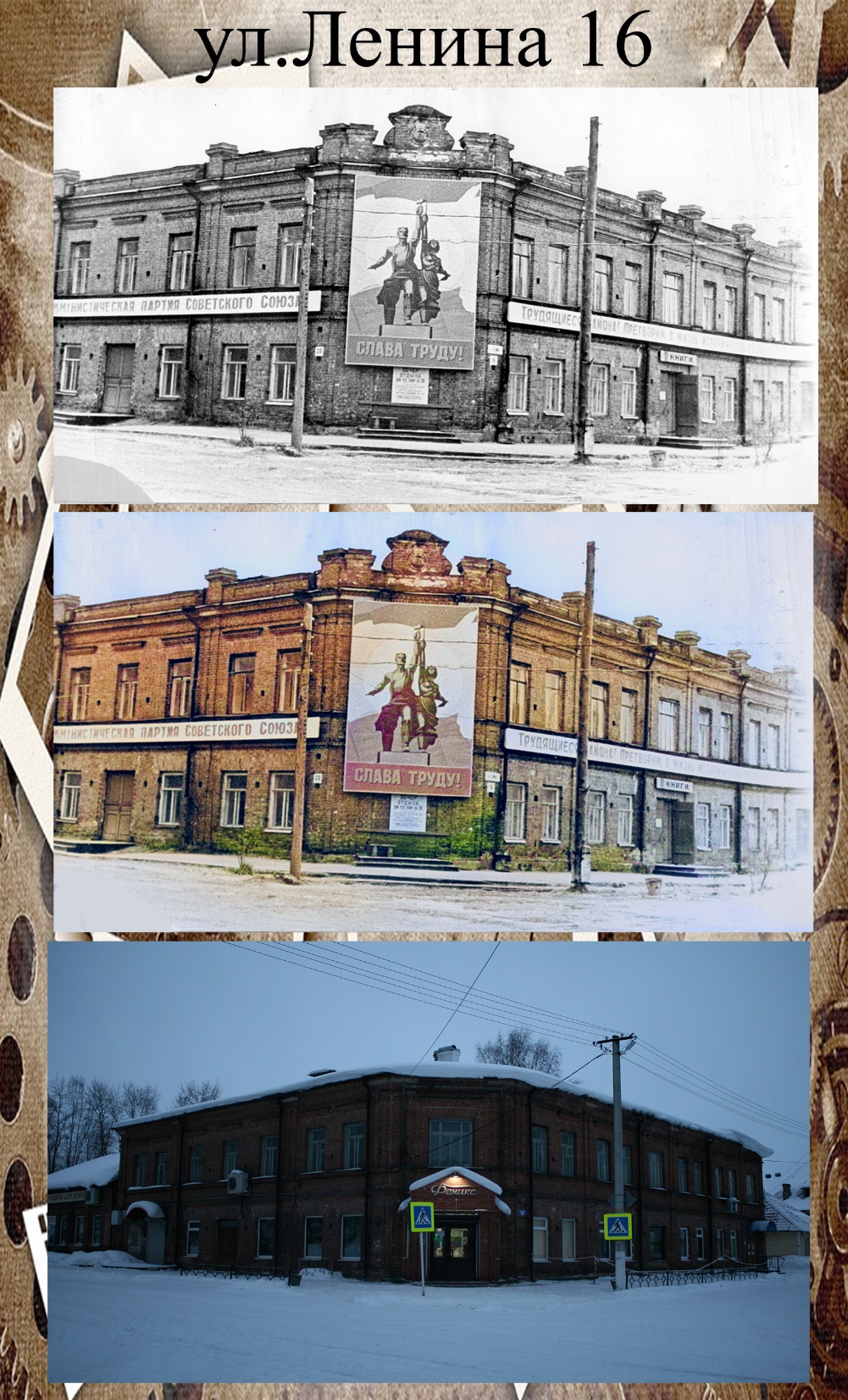 Назад, к карте
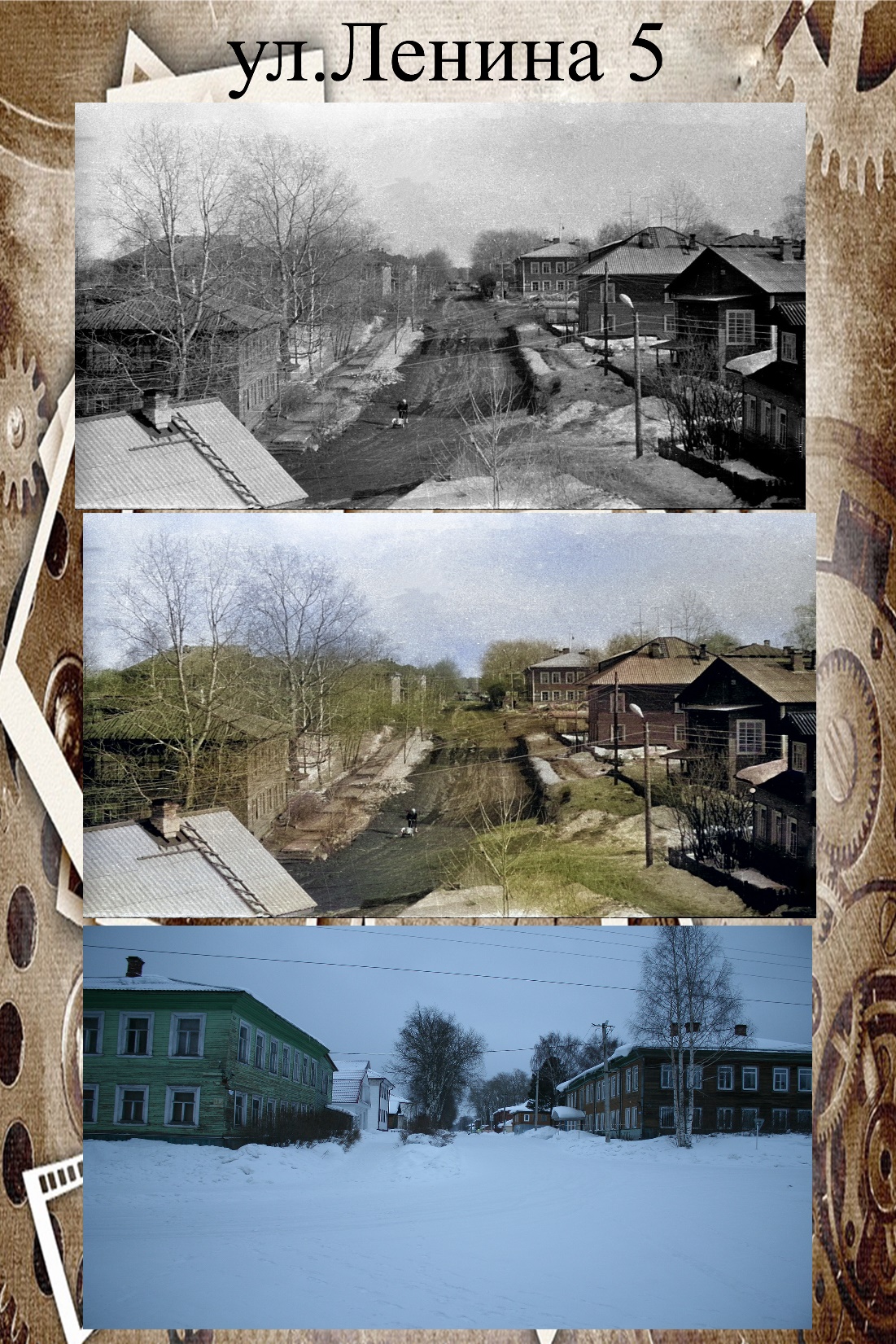 Назад, к карте
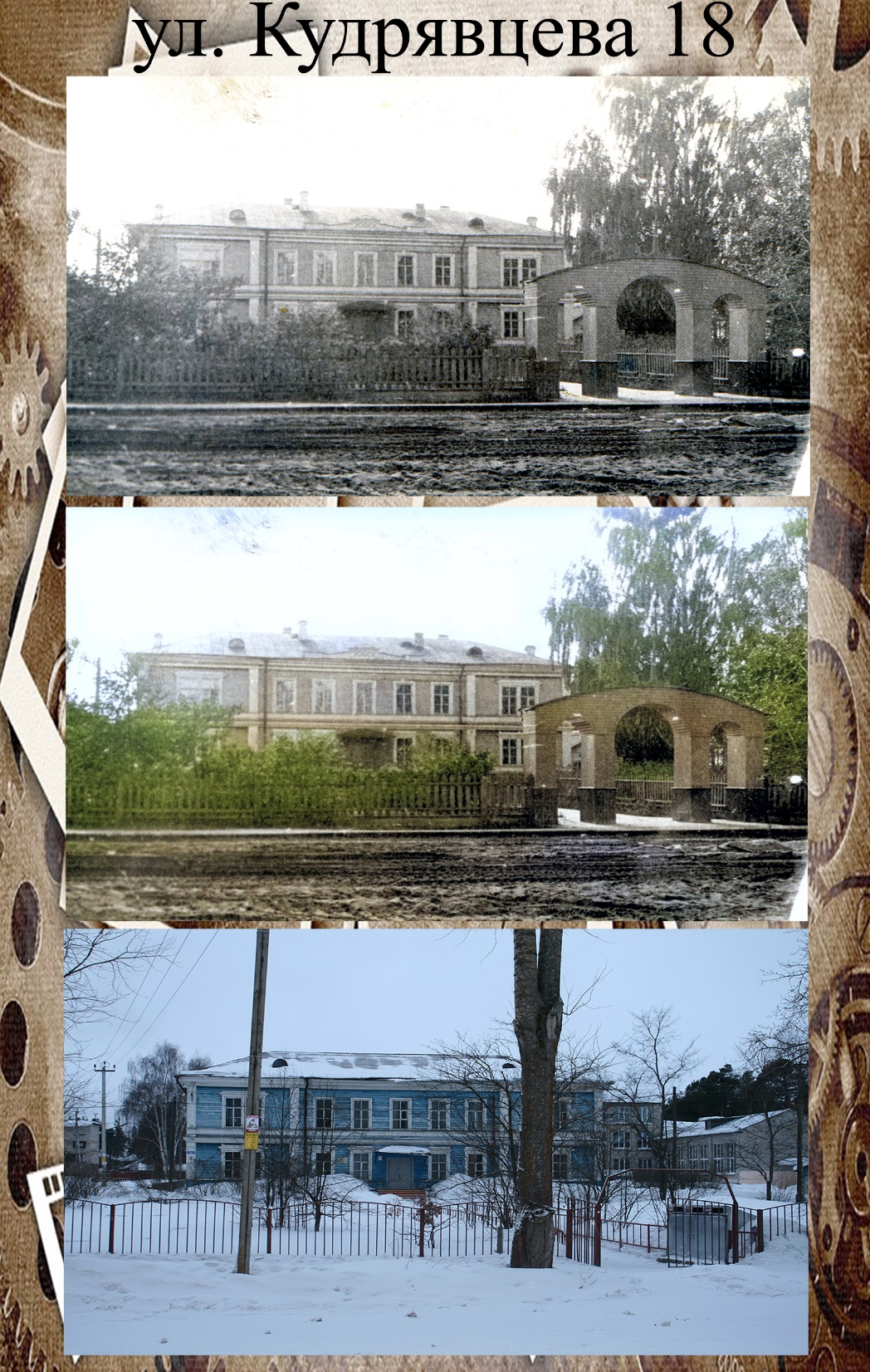 Назад, к карте
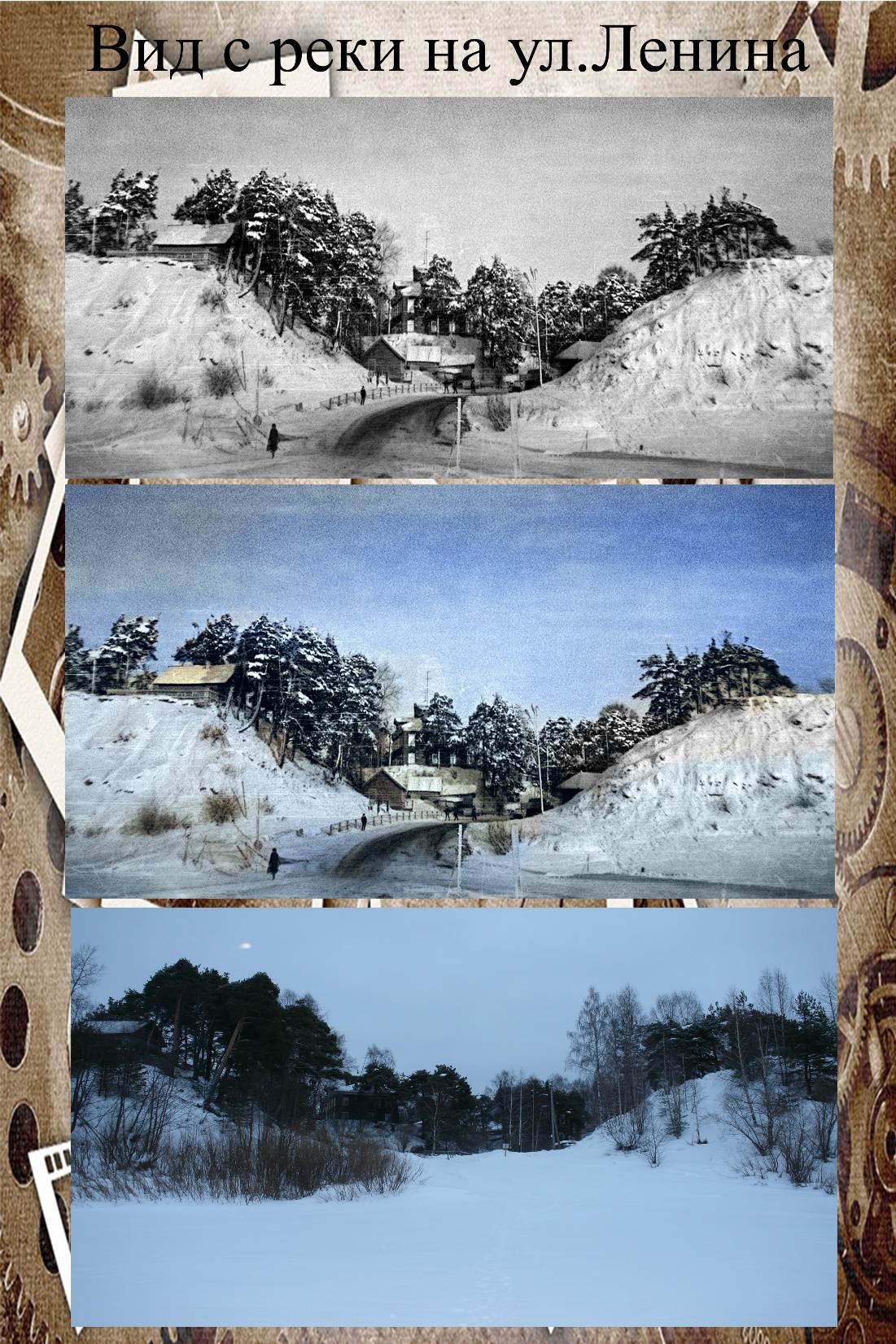 Назад, к карте
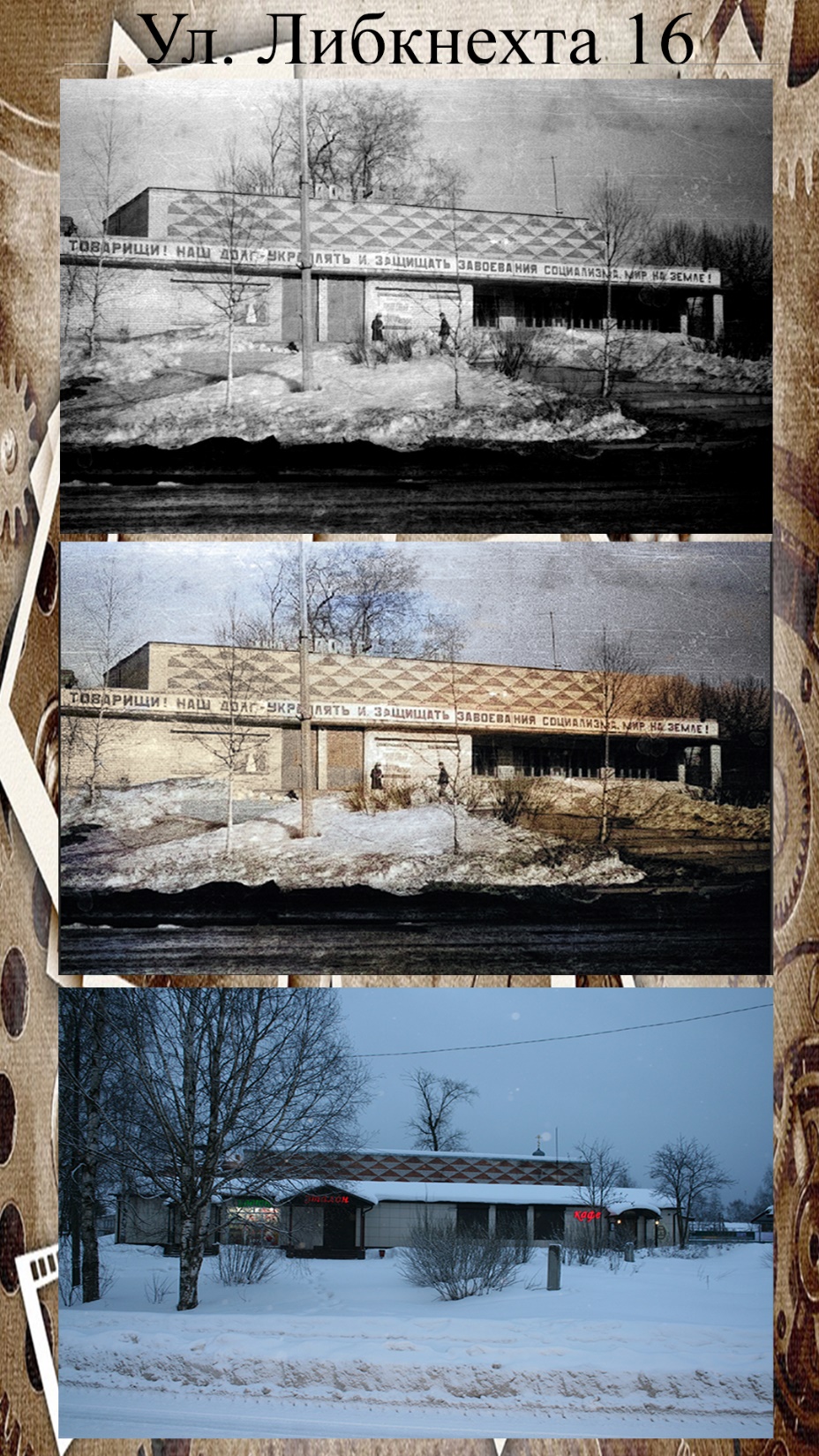 Назад, к карте
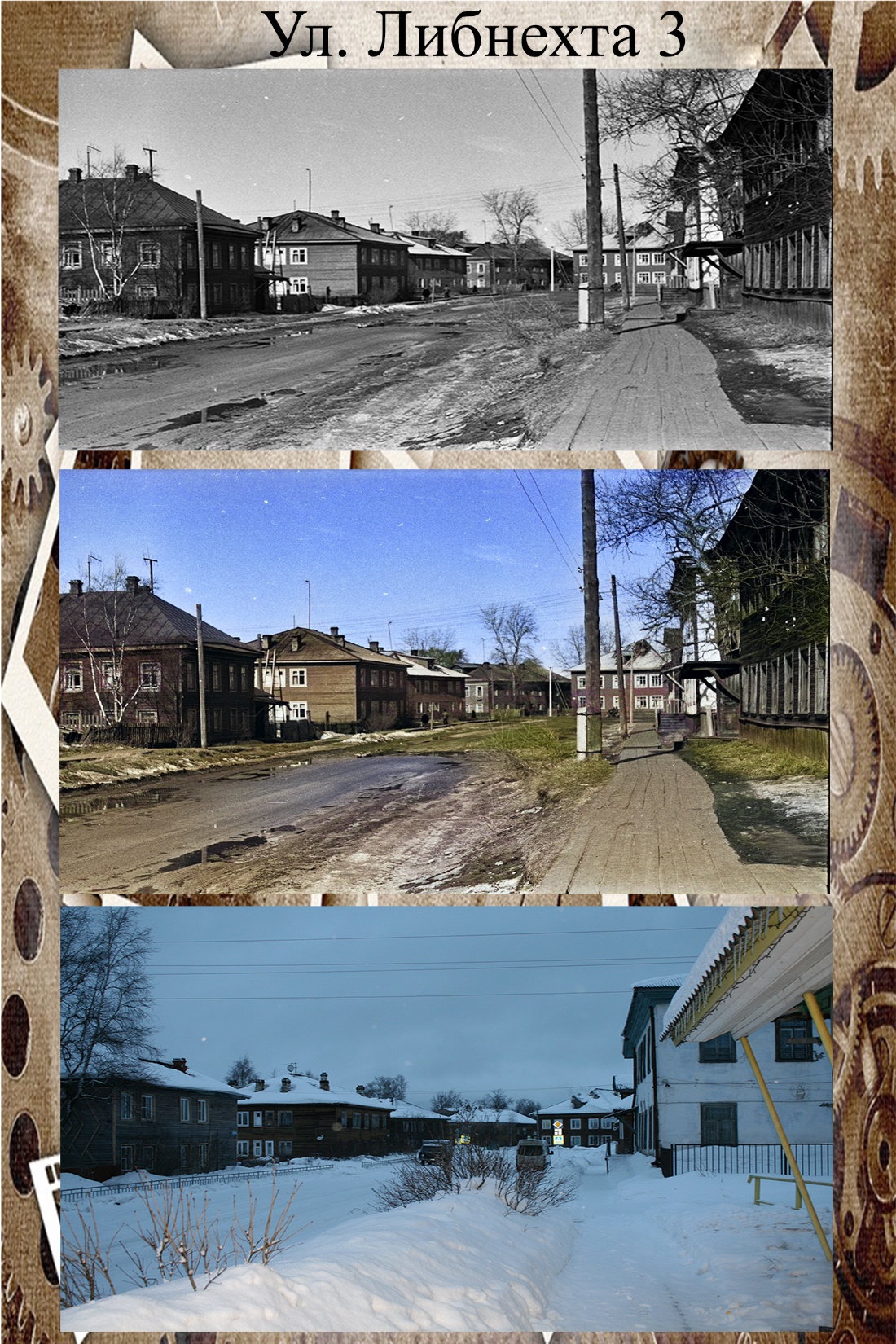 Назад, к карте
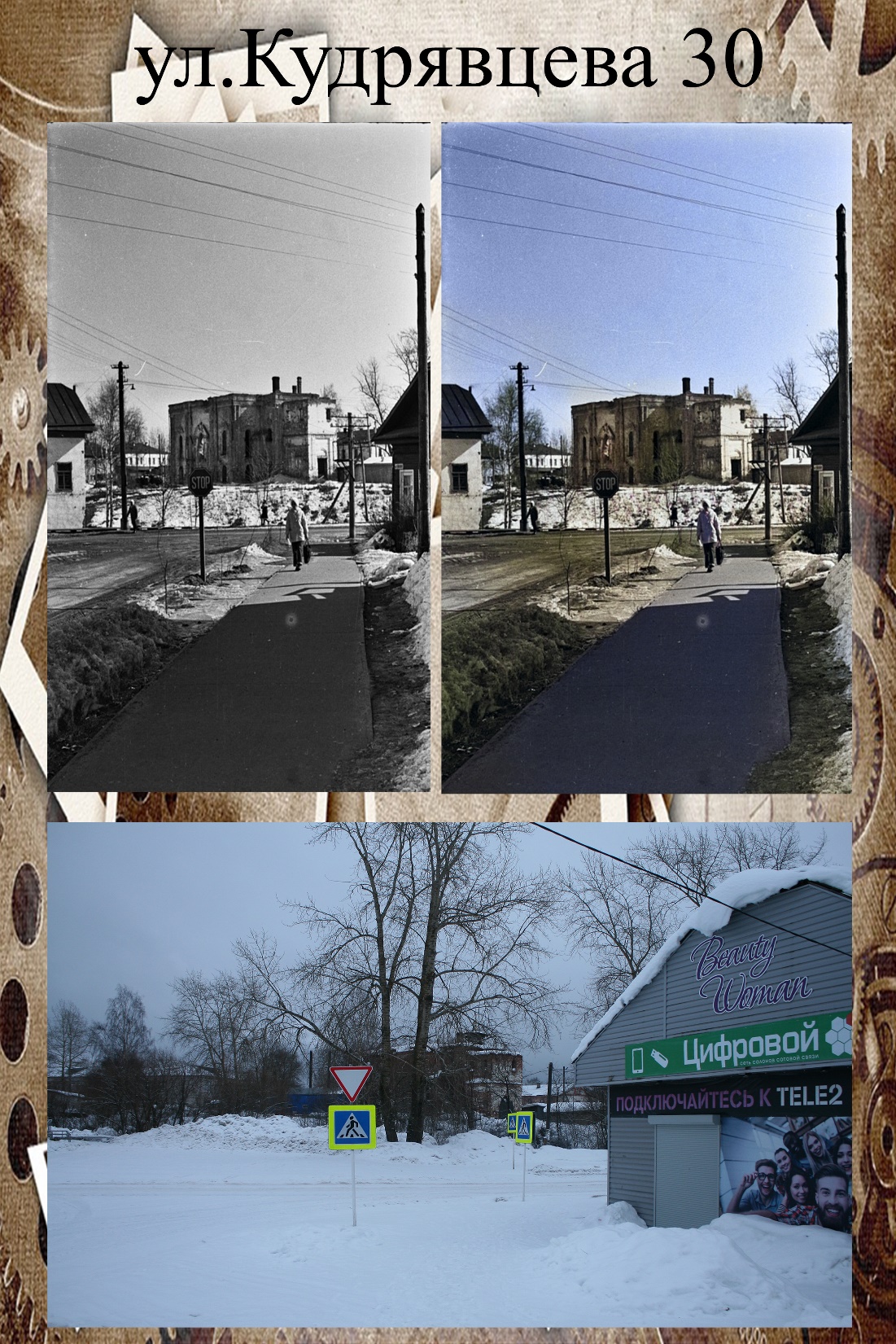 Назад, к карте
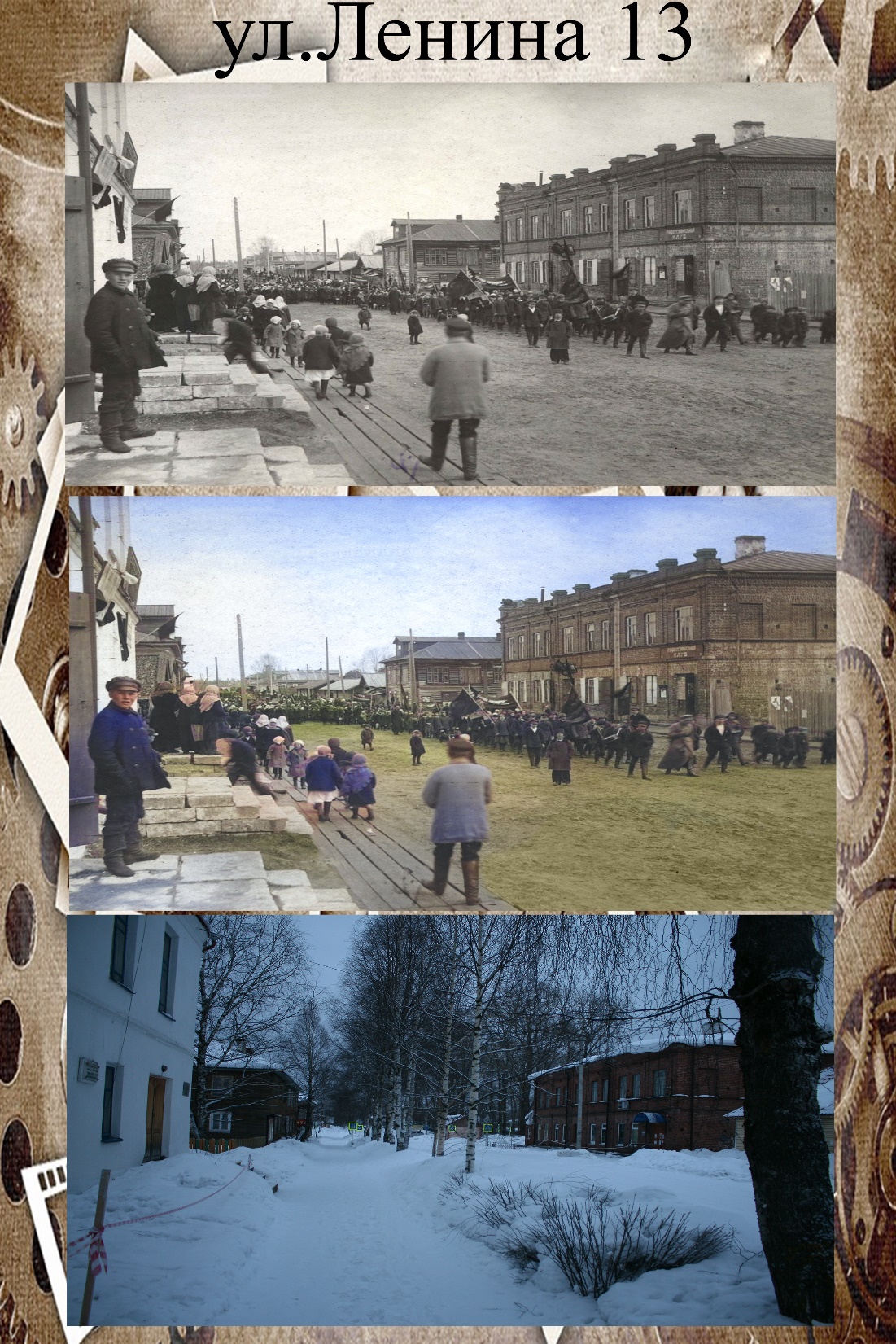 Назад, к карте
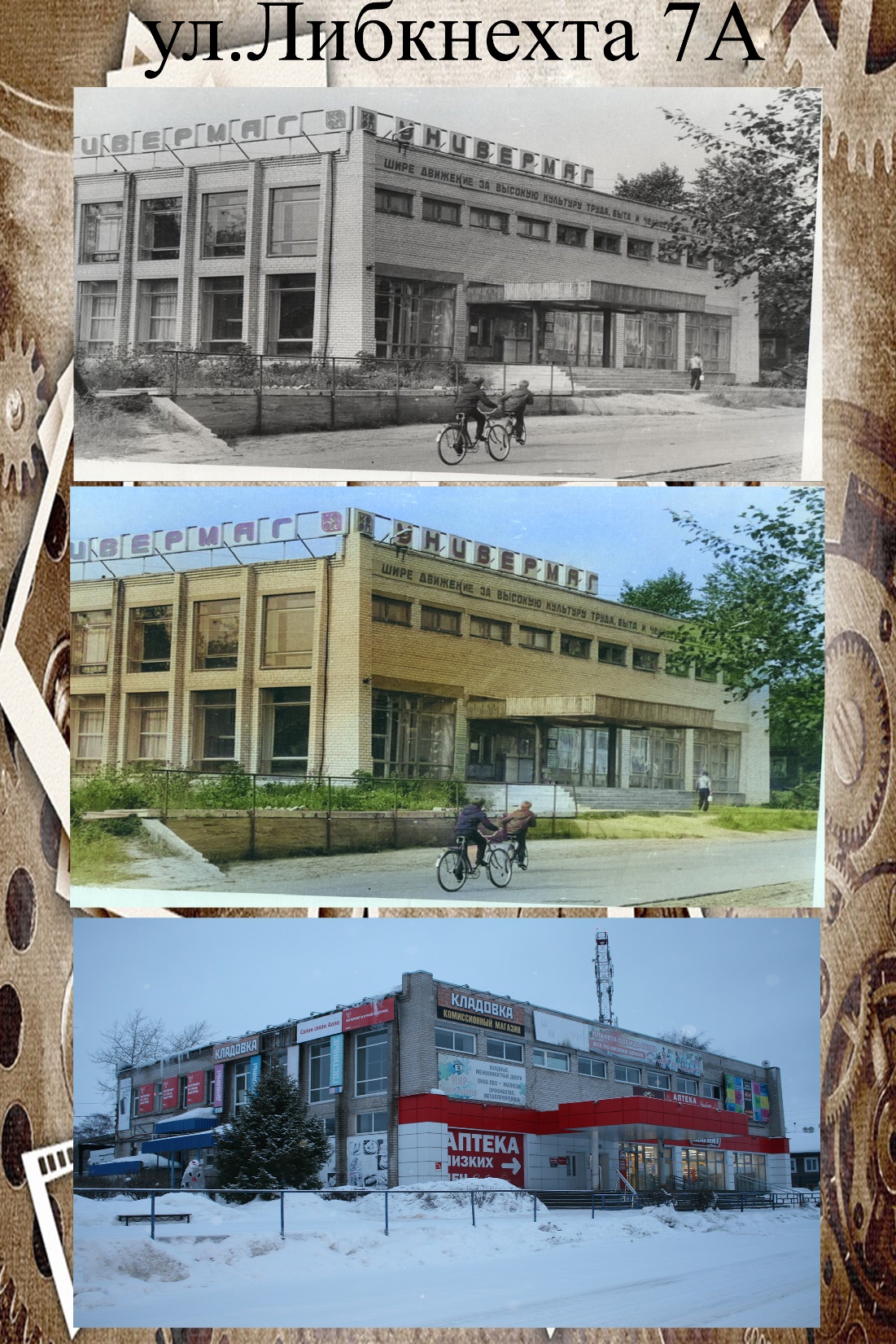 Назад, к карте
Источники:
Шенкурск_1137 // vk.com. URL: ШЕНКУРСК | ВКонтакте (vk.com) (дата обращения - 1.04.22)
Шенкурский краеведческий музей // vk.com. URL: https://vk.com/shenkmuseum (дата обращения - 1.04.22)